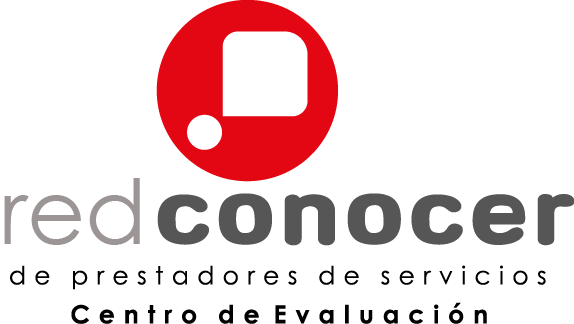 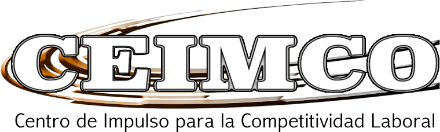 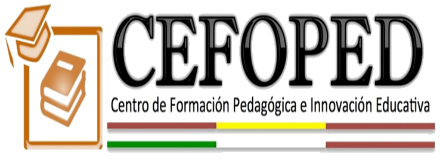 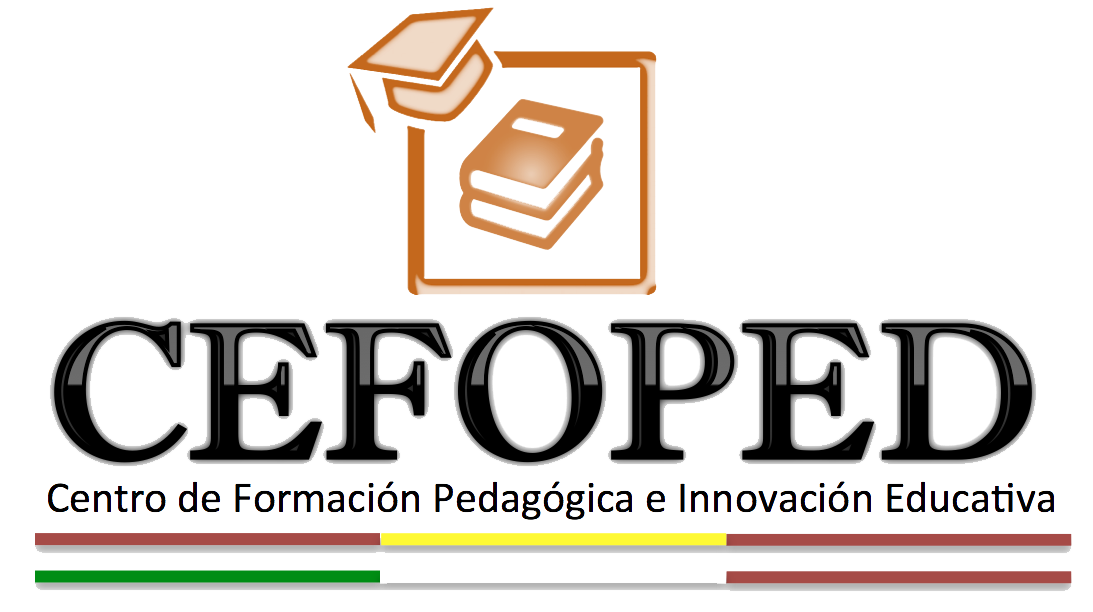 Certificación en:
EC0020“Formulación del diseño de proyectos de inversión del sector rural.”
www.cefoped.com
www.ceimco.com
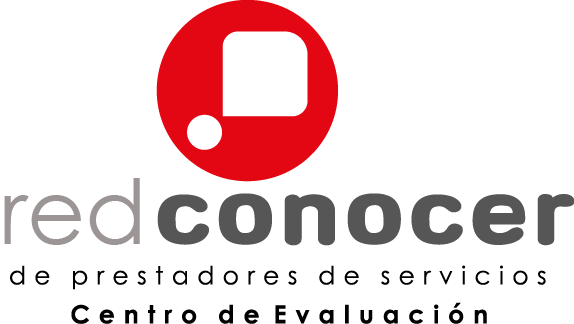 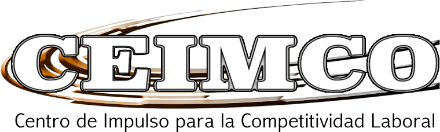 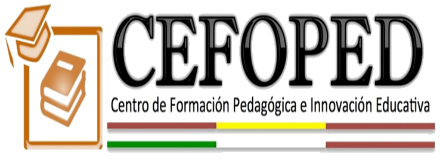 Estrategia
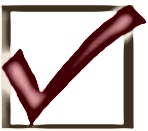 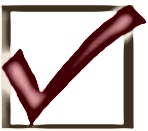 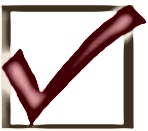 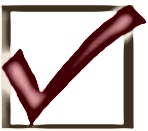 EC0020: Formulación del diseño de proyectos de inversión del sector rural
www.cefoped.com
www.ceimco.com
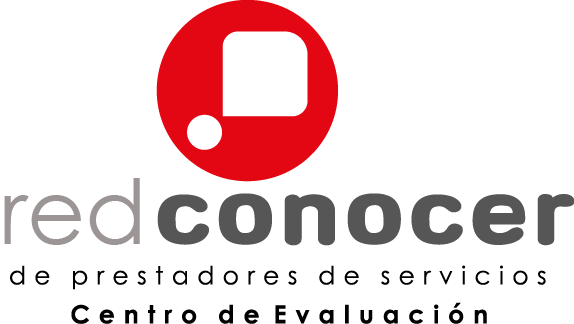 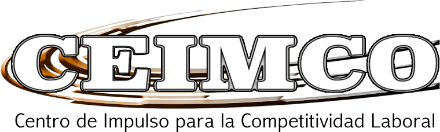 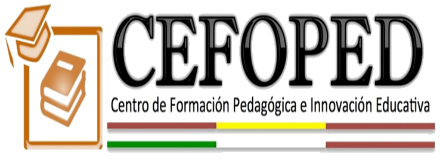 Capacitación
www.cefoped.com
www.ceimco.com
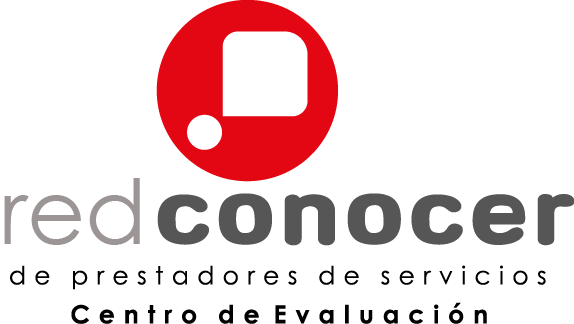 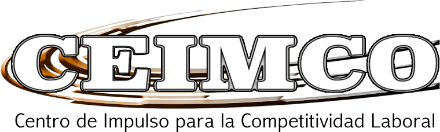 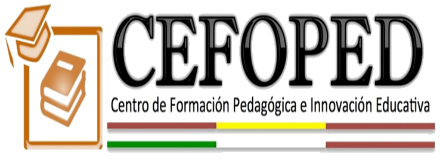 Proceso de Evaluación 
de Competencias
www.cefoped.com
www.ceimco.com
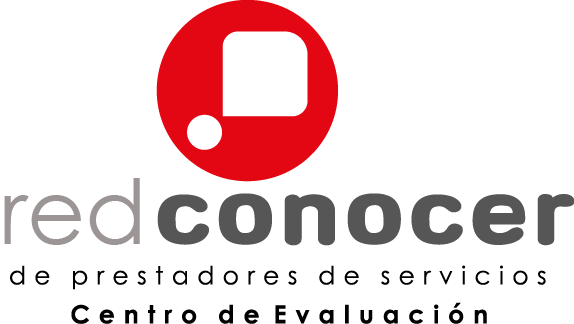 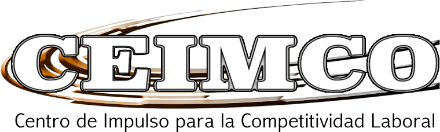 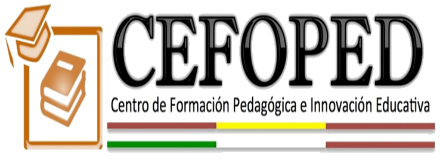 Certificación de Competencias(CONOCER)
Estándar de Competencia
www.cefoped.com
www.ceimco.com
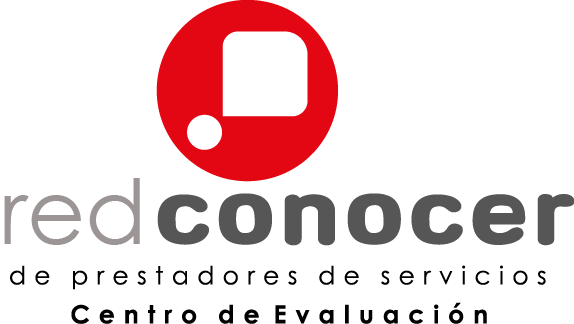 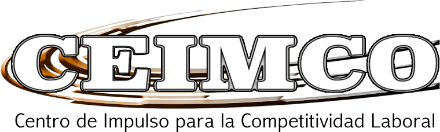 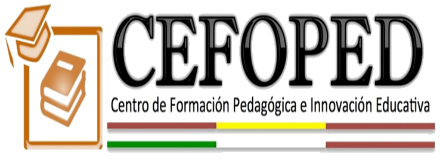 EC0020 “Formulación del diseño de proyectos de inversión del sector rural.”
Propósito del Estándar:
Servir como referente para la evaluación y certificación de las personas que se desempeñan en el diseño de proyectos de empresas rurales, con base en lo establecido en la Ley de Desarrollo Rural Sustentable. Asimismo, puede ser referente para el desarrollo de programas de capacitación y de formación basados en NTCL.
www.cefoped.com
www.ceimco.com
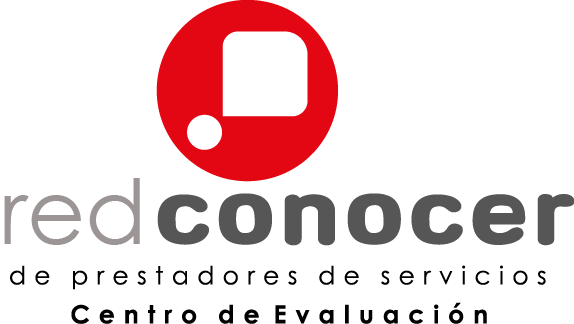 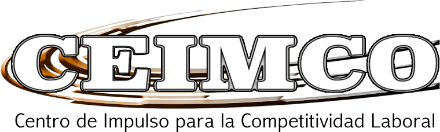 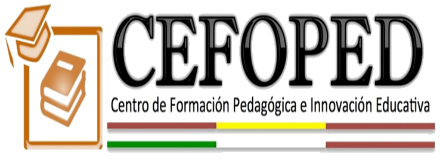 EC0020 “Formulación del diseño de proyectos de inversión del sector rural.”
* Se anexa Estándar de Competencia completo.
www.cefoped.com
www.ceimco.com
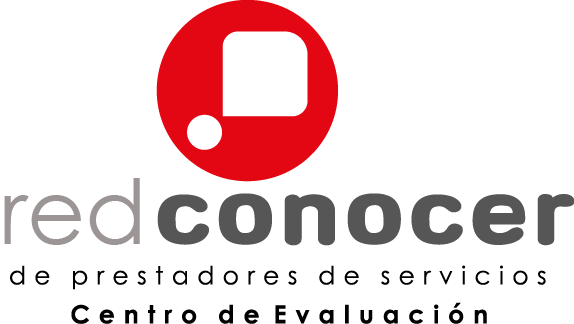 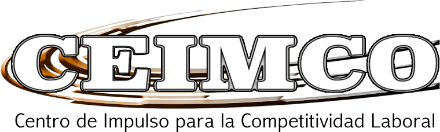 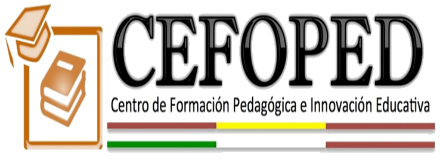 Inversión
Si requieres factura es + iva
Total por participante: $3,970
www.cefoped.com
www.ceimco.com